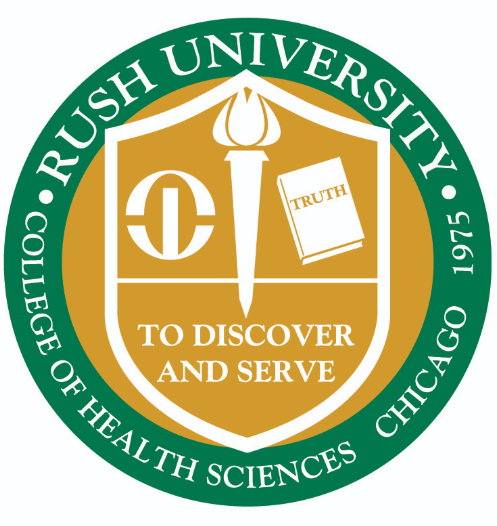 Relative Weight Analysis of the Western Aphasia Battery
Charles Ellis PhD CCC-SLP, Richard K. Peach, PhD CCC-SLP 
& Kathrin Rothermich, PhD
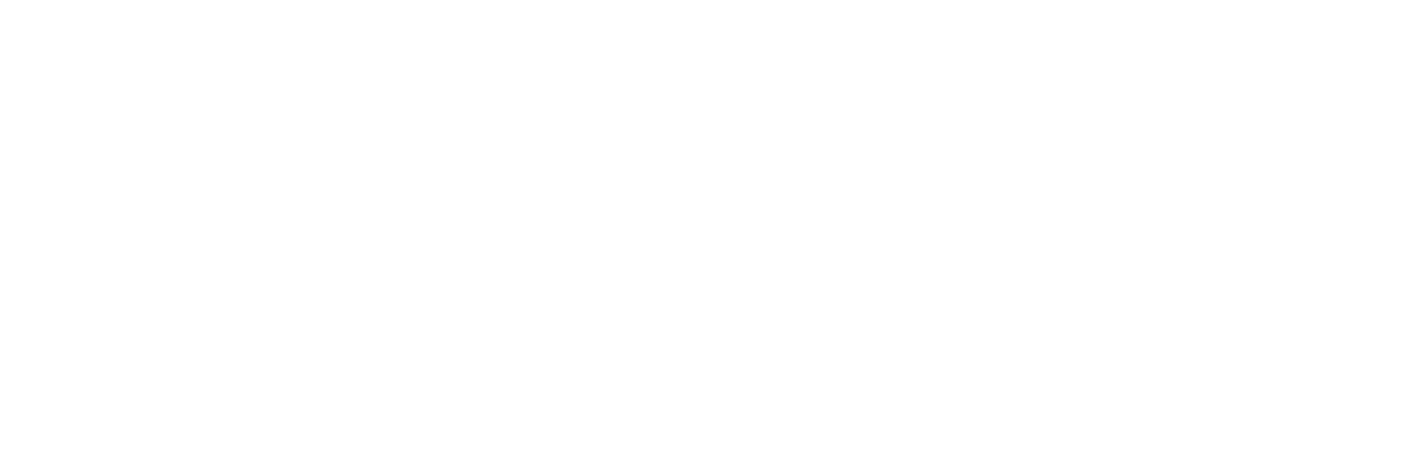 DISCUSSION
INTRODUCTION
RESULTS
The Western Aphasia Battery (WAB and WAB-R) has been criticized due to its psychometric properties [1-3].  
WAB items are weighted and the percentages by which the 10 subtests contribute to the aphasia quotient (AQ) are different [4]. 
How the four major components and 10 subtests of the WAB contribute to the AQ is questionable [4].
The AQ is believed to be primarily impacted by expressive skills [3, 4]. 
Crary & Gonzalez found 98% of the AQ is derived from information content, repetition, sequential commands and fluency [4]. 
Hula et al. reported spontaneous speech accounts for ~40% of the AQ [3]. 
Accurate accounting of the contributions of each WAB subtest is important for characterizing patients’ aphasia.
RWA offers clinicians and researchers unique information regarding the way in which WAB subtests contribute to AQ scores.
RWA suggests that Spontaneous Speech contributes 30%, Auditory Verbal Comprehension contributes 20% and Repetition and Naming/Word Finding contribute 25% respectively to the AQ. 
Individual subtest contributions to the AQ do not sum in the same manner as the four components of the AQ.  
Similar to previous studies, spontaneous speech is the major contributor to the AQ.  Expressive tasks are the largest contributors to the AQ.
This relative weight analyses designed to elucidate the relative contributions of WAB 4 major areas and 10 subtests to the AQ highlights the impact that advancements in statistical analysis approaches can have on the interpretation of established measurement tools such as the WAB.
Table 1. Summary of Relative Weight Analysis of Four Components of WAB AQ
REFERENCES
AIM
Table 2. Summary of Relative Weight Analysis of Ten Subtests of WAB AQ
To determine the relative importance of: a) the four major components and b) the 10 subtests of the WAB to the AQ.
METHODS
Kertesz, A. (1982). The Western Aphasia Battery. New York: Grune and Stratton.
Kertesz, A. (2006).  The Western Aphasia Battery – Revised. Texas: Harcourt Assessments. 
Hula, W., Donovan, N., Kendall, D.L. & Gonzalez-Rothi, L.J. (2010).  Item response theory analysis of the Western Aphasia Battery. Aphasiology, 24, 1326-1341. 
Crary, M.A. & Gonzalez-Rothi, L.J. (1989). Predicting the Western Aphasia Battery Quotient. Journal of Speech and Hearing Disorders, 54, 163-166.
Stadler, M., Cooper-Thomas, H.D., & Greiff, S. (2017). A primer on relative importance analysis: illustrations of its utility for psychological research.  Psychological Test and Assessment Modeling, 59, 381-403.
Tonidandel, S., LeBreton, J.M., & Johnson, J.W. (2009).  Determining the statistical significance of relative weights.  Psychological Methods, 14, 387-399.
Tonidandel, S. & LeBreton, J.M. (2011).  Relative importance analysis: A useful supplement to regression analysis.  Journal of Business & Psychology, 26, 1-9. 
Forbes, M., Fromm, D., & MacWhinney, B. (2012). AphasiaBank: A resource for clinicians. Semin Speech Lang, 17;33;(3), 217-222.
Data Source
WAB scores from 288 persons with aphasia (PWA) were obtained from the AphasiaBank [8].
 
Statistical Approach
Relative weight analysis (RWA) was performed to determine the “relative importance” of each component and each subtest to the AQ
RWA calculates the percentage contribution of each variable to the prediction and totals them to 100% [5-7].
RWA provides a more accurate partitioning of variance when multicollinearity is present among the predictor variables 
The RWA was completed with R relaimpo package.
Significance tests were based on bootstrapping with 10000 repetitions.
CONTACT
Charles Ellis, PhD CCC-SLP
Communication Equity and Outcomes Lab
Department of Communication Sciences & Disorders
East Carolina University
Greenville, NC  27834
ellisc14@ecu.edu